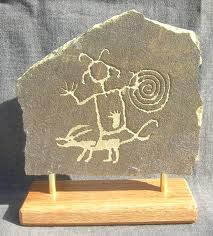 Chaco Canyon
     900 – 1150 AD
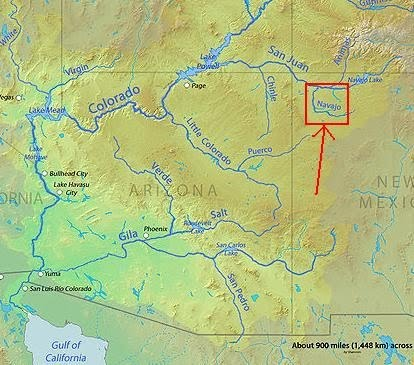 Anasazi
500-1300 AD
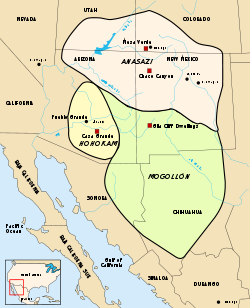 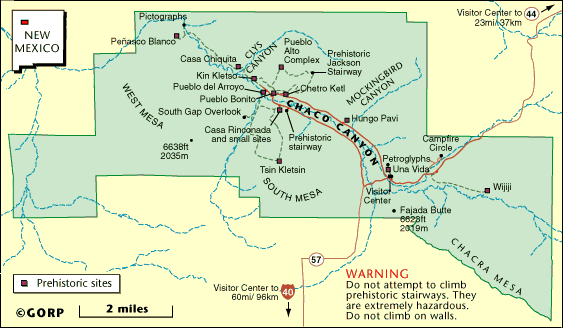 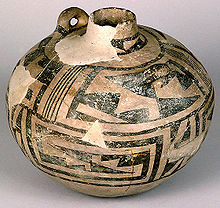 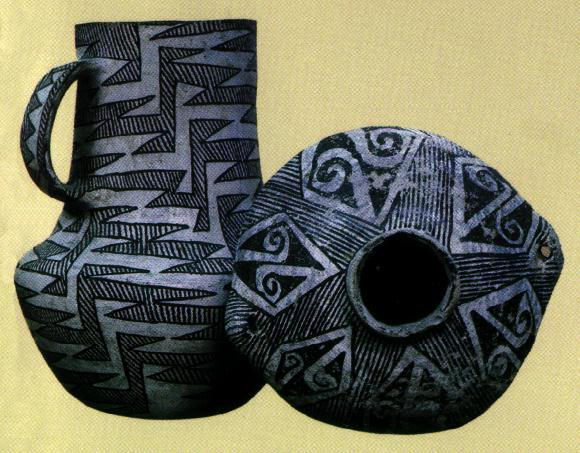 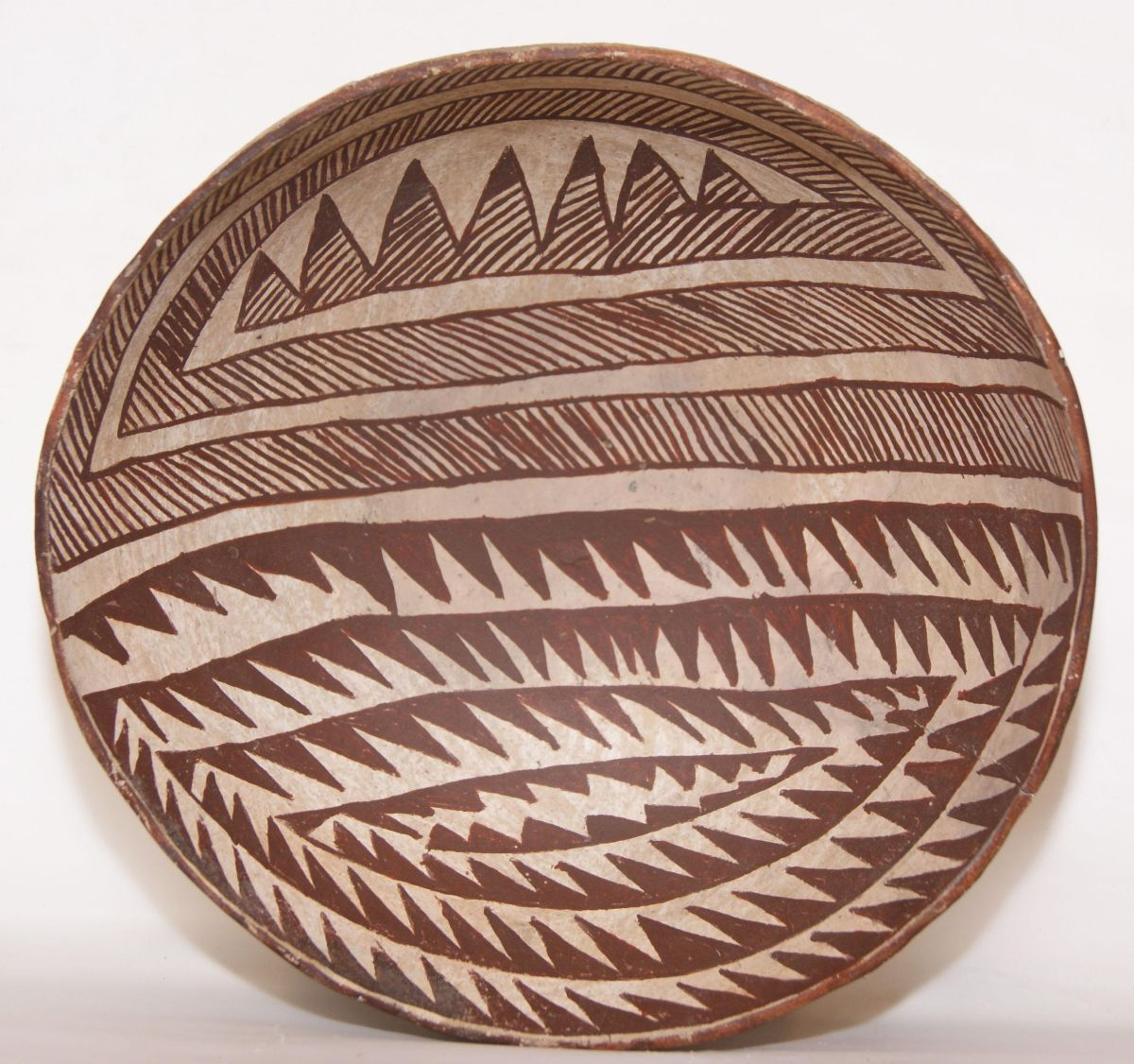 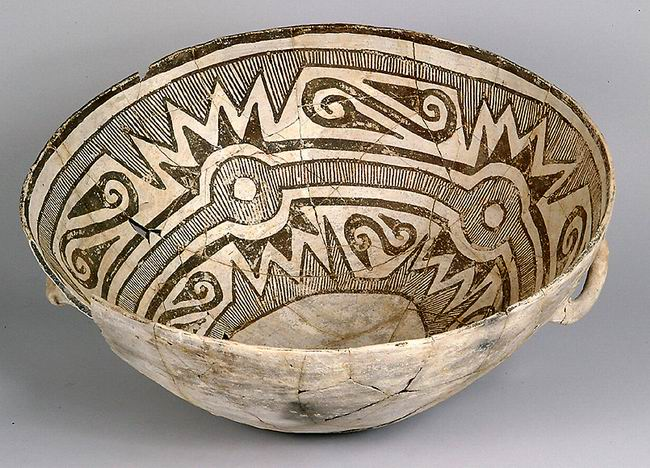 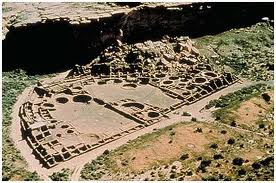 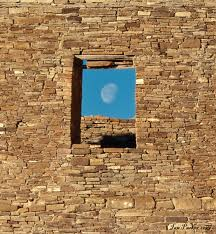 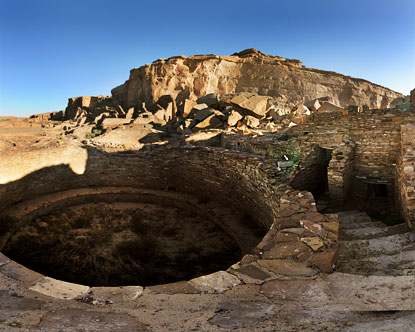 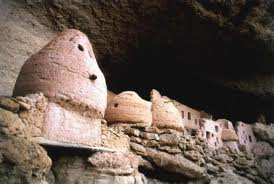 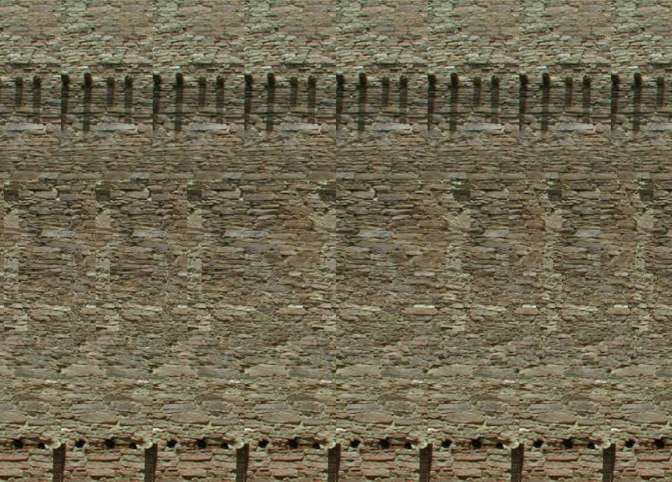 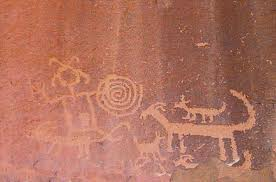 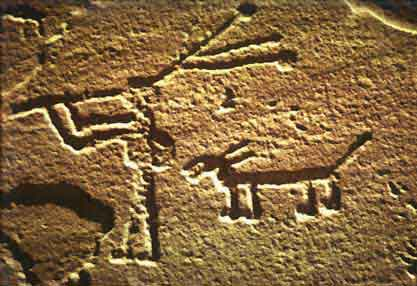 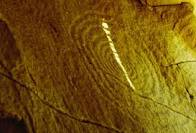 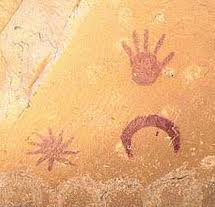 Hovenweep
900-1300 AD
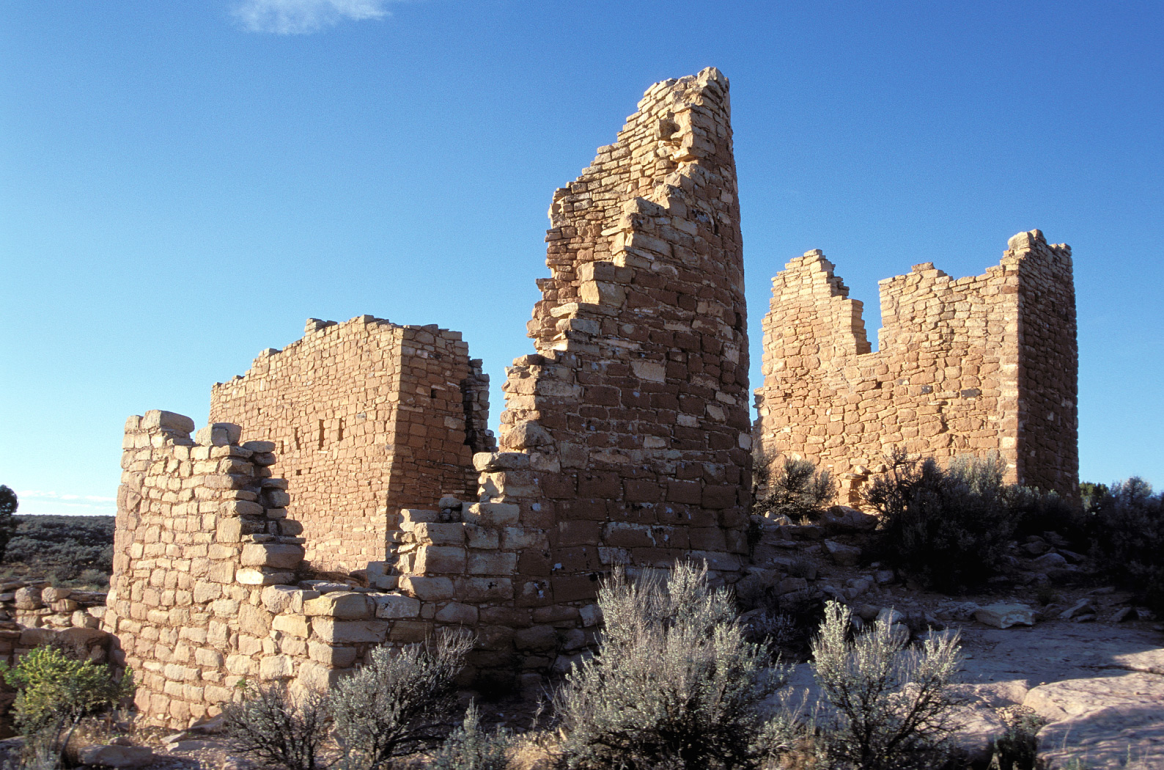 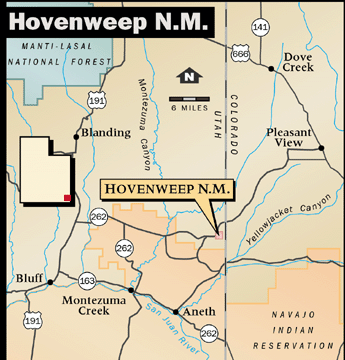 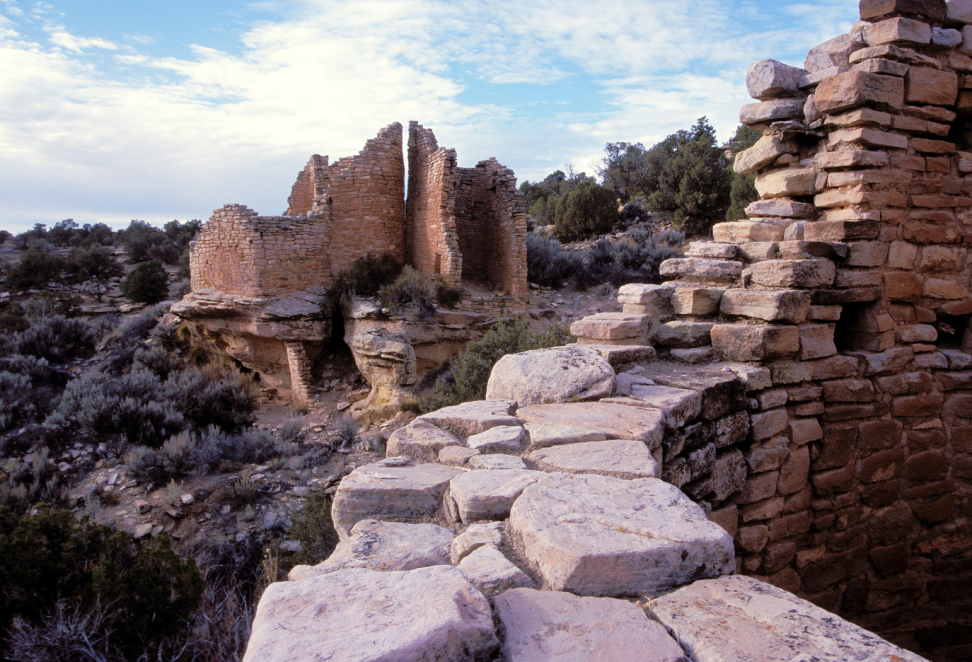 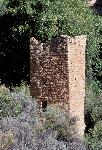 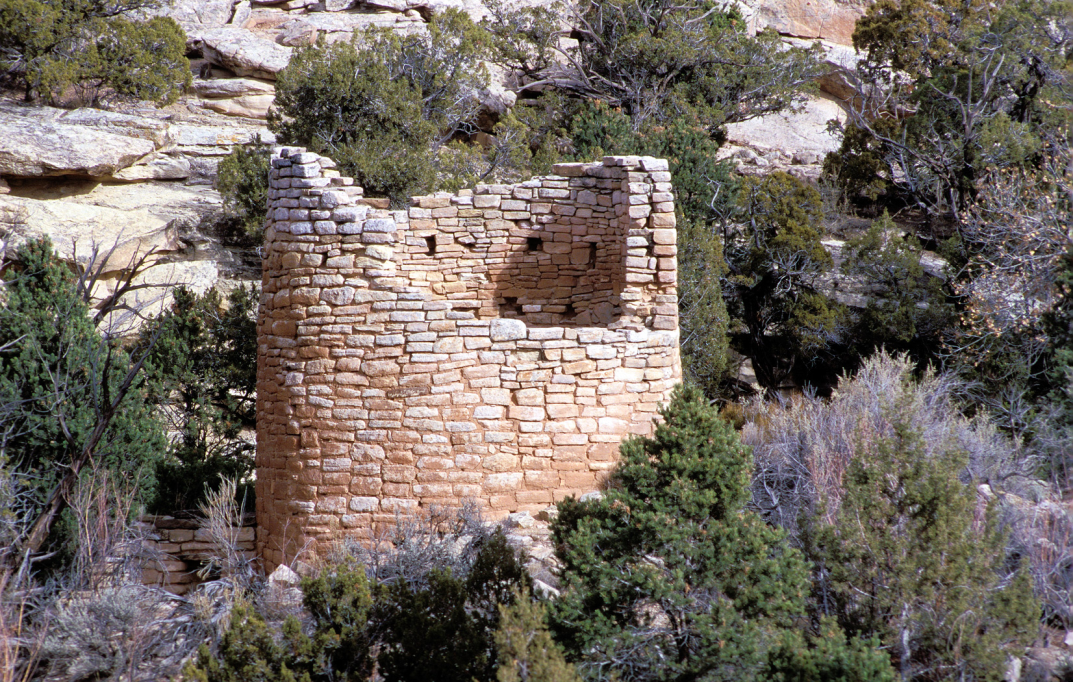 Figure 4.10.  Drought in the U.S. southwest
[EoS transactions 26 February 2008].
Figure 4.13.  Decadal averages of limber pine tree ring width at Italian Canyon, NM 
(36.4oN, 105.3oW), 2894 m elevation, during AD687-1987 [Swetnam et al. 1989,
www.ncdc.noaa.gov/paleo].
Hopi

Oraibi
– 1300 –Present
3000 in 1540
Zuni
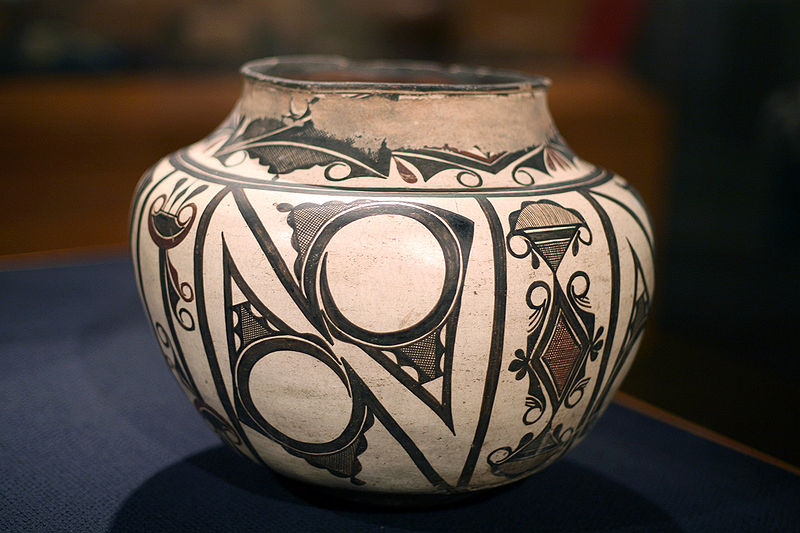 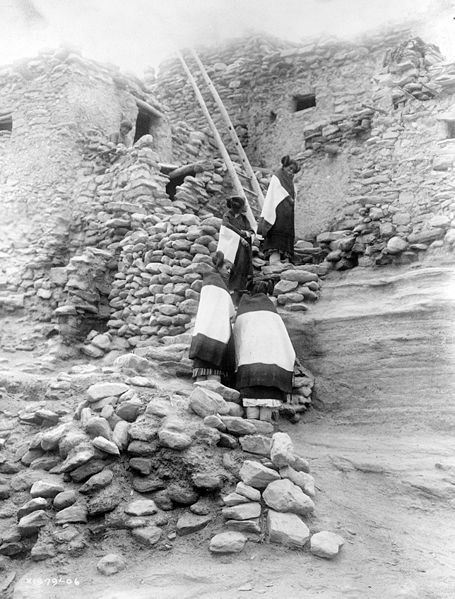 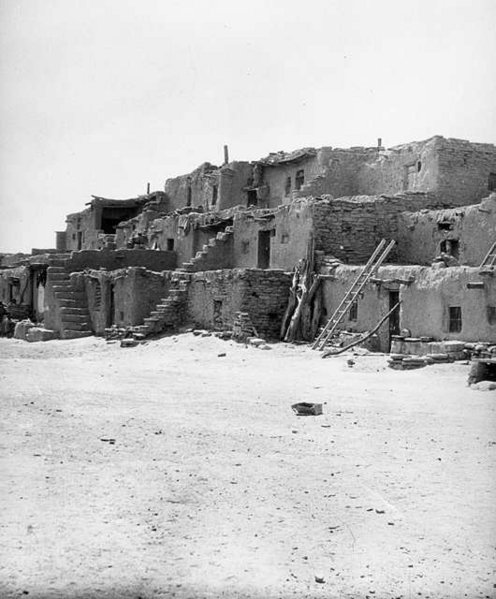 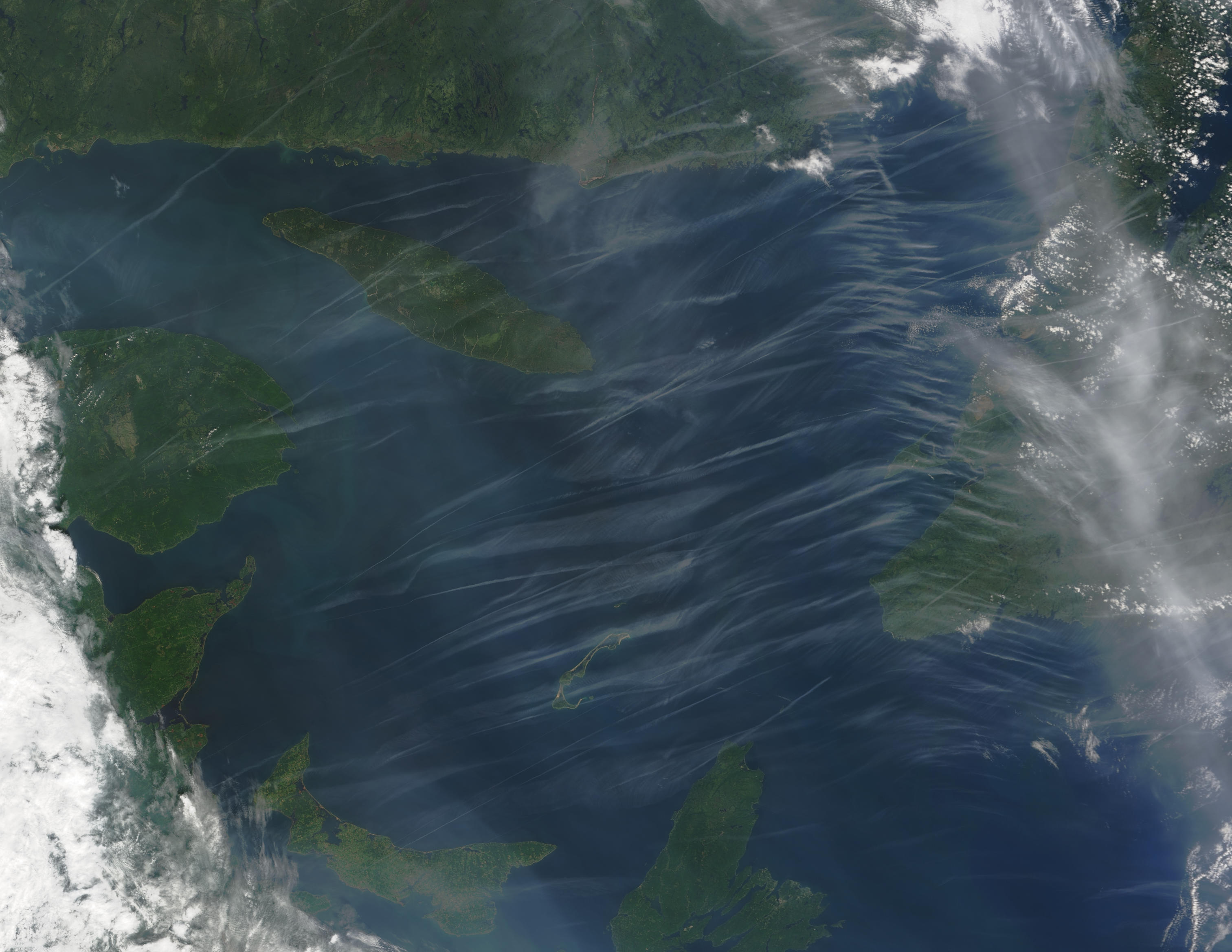